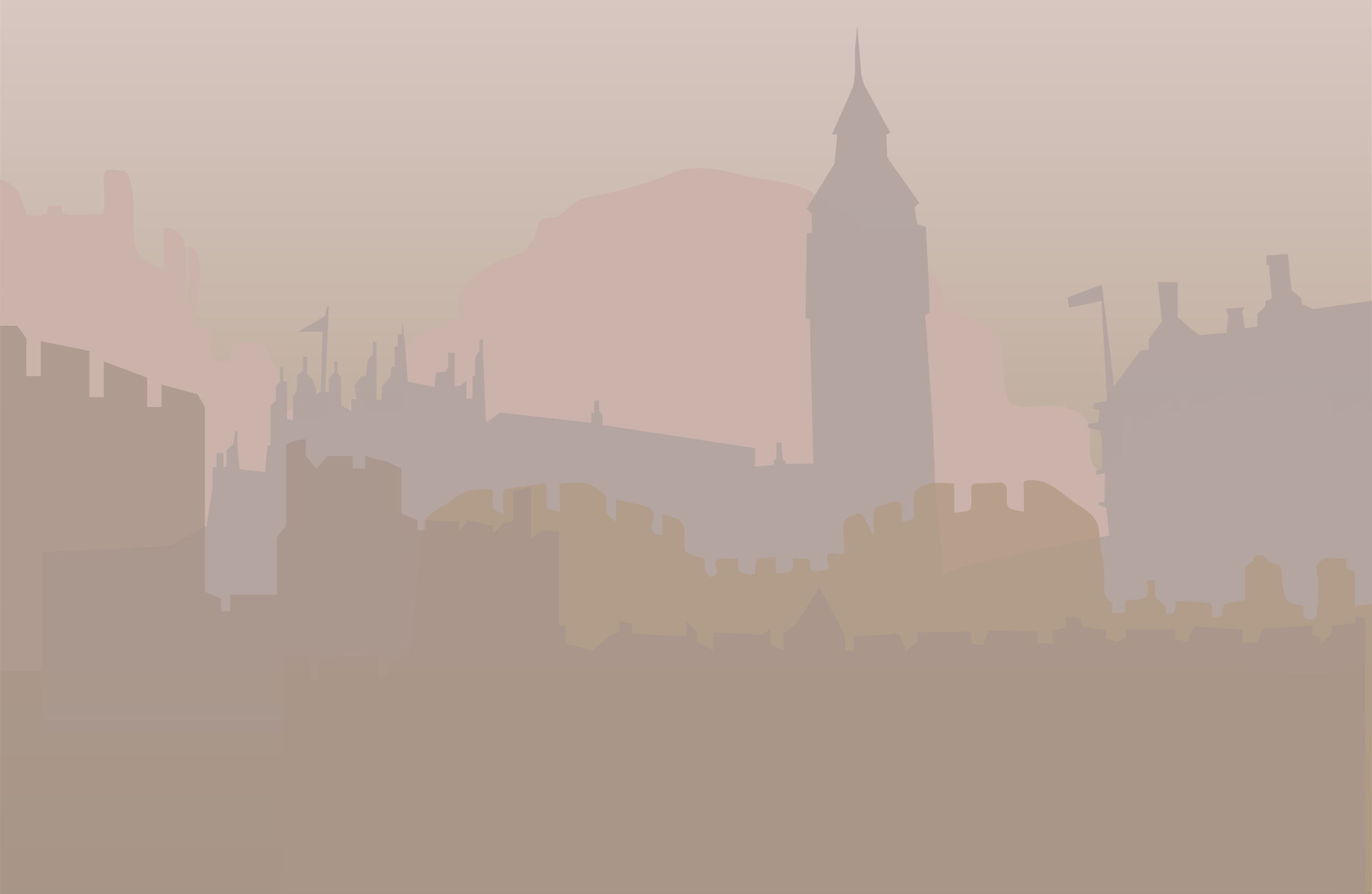 Муниципальное автономное учреждение дополнительного образования
«Дом детского творчества» г. Балтийска
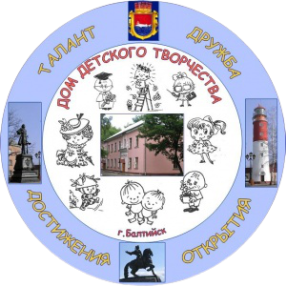 Панель методик и технологий образовательной практики 



«Исследовательское краеведение»



Дополнительная общеобразовательная общеразвивающая программа 
туристско-краеведческой направленности 
«Моя Земля. Моя Россия. Мой Балтийск»
Автор: Крикушенко Е.Г.
методист МАУДО ДДТ 
г. Балтийска
г. Балтийск
2023 год
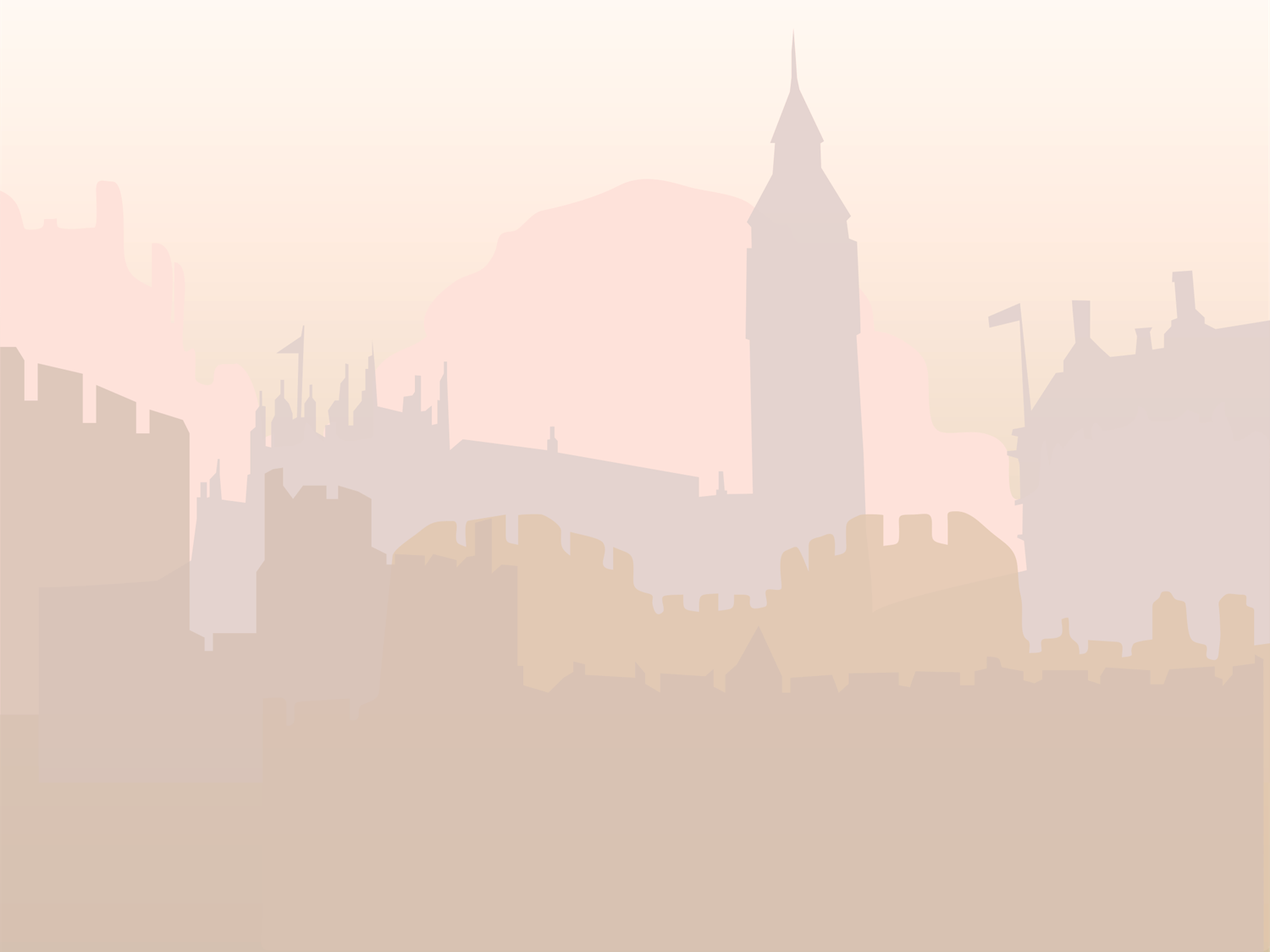 Основные методы образовательной практики
«Исследовательское краеведение»
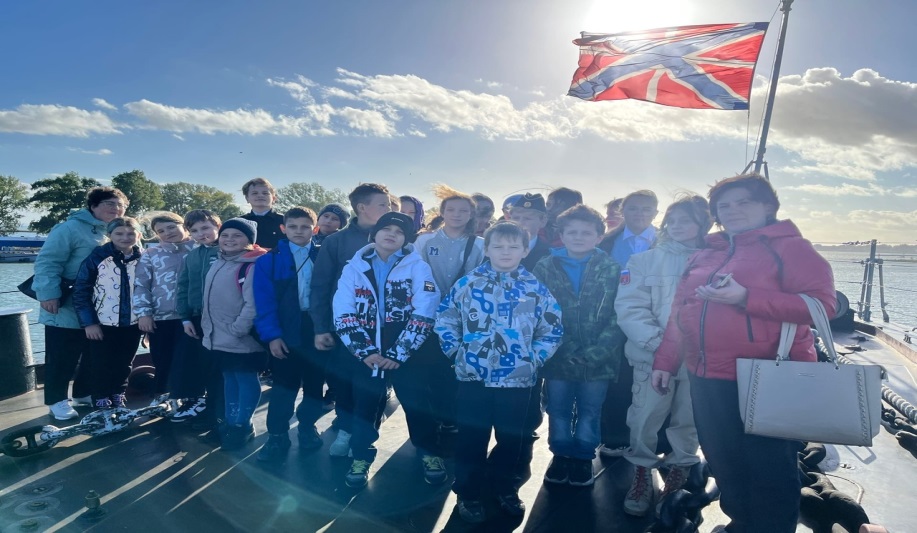 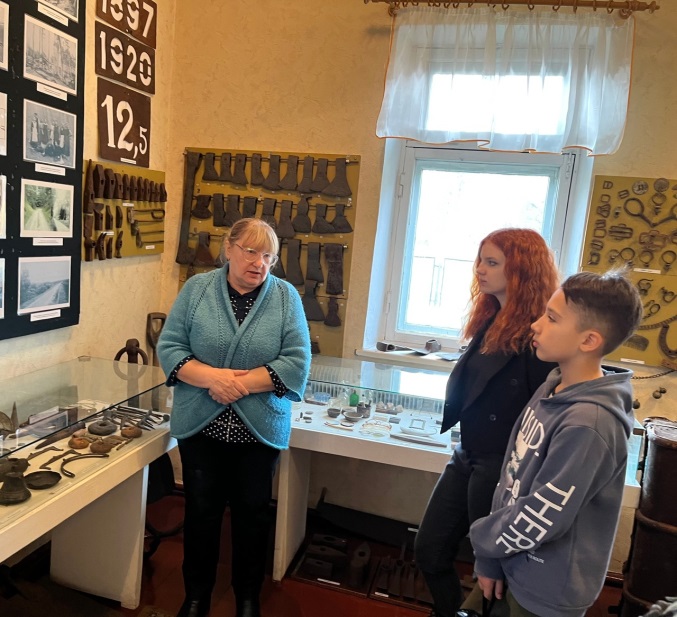 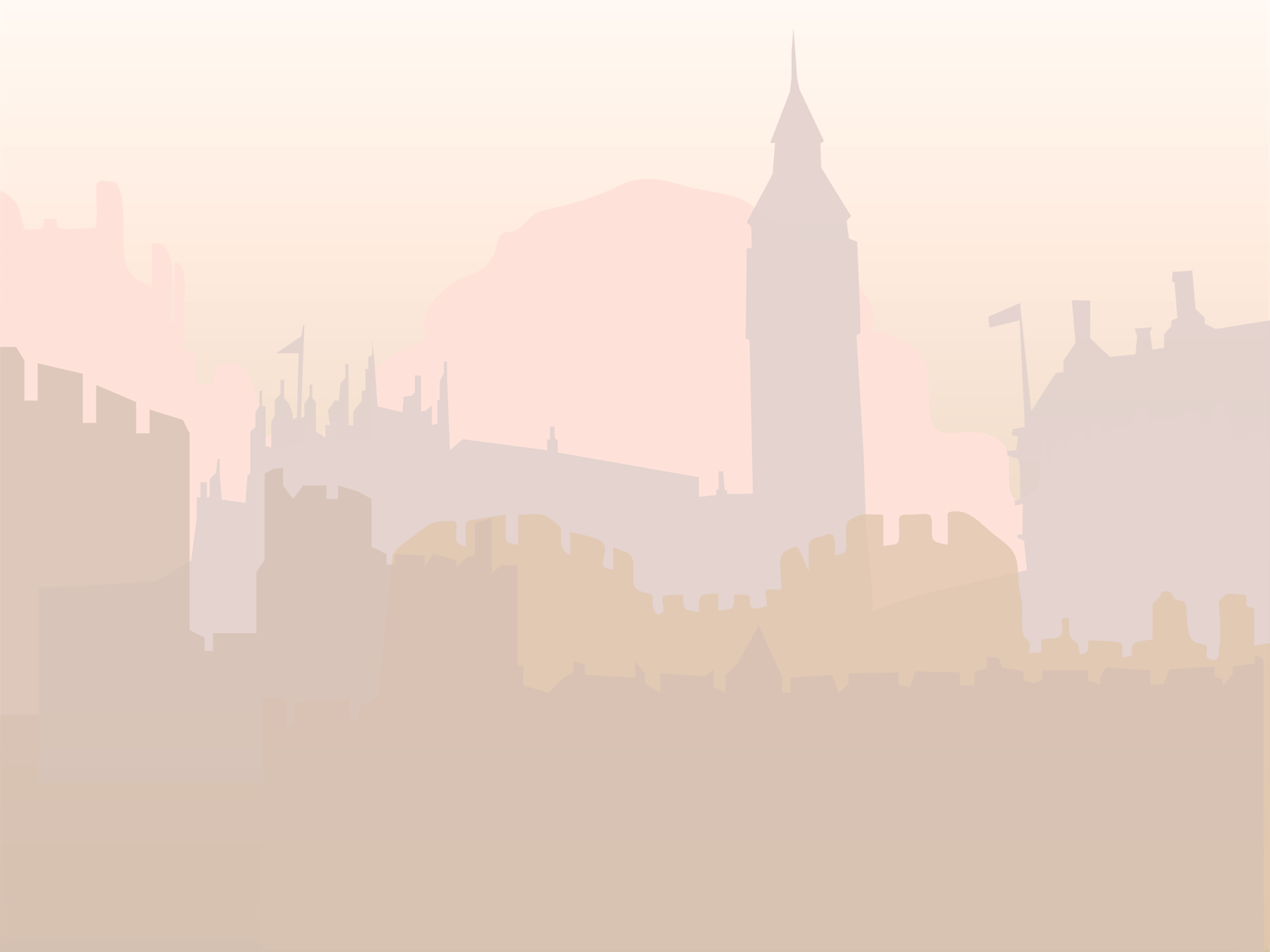 Метод организации и осуществления 
учебно-познавательной деятельности
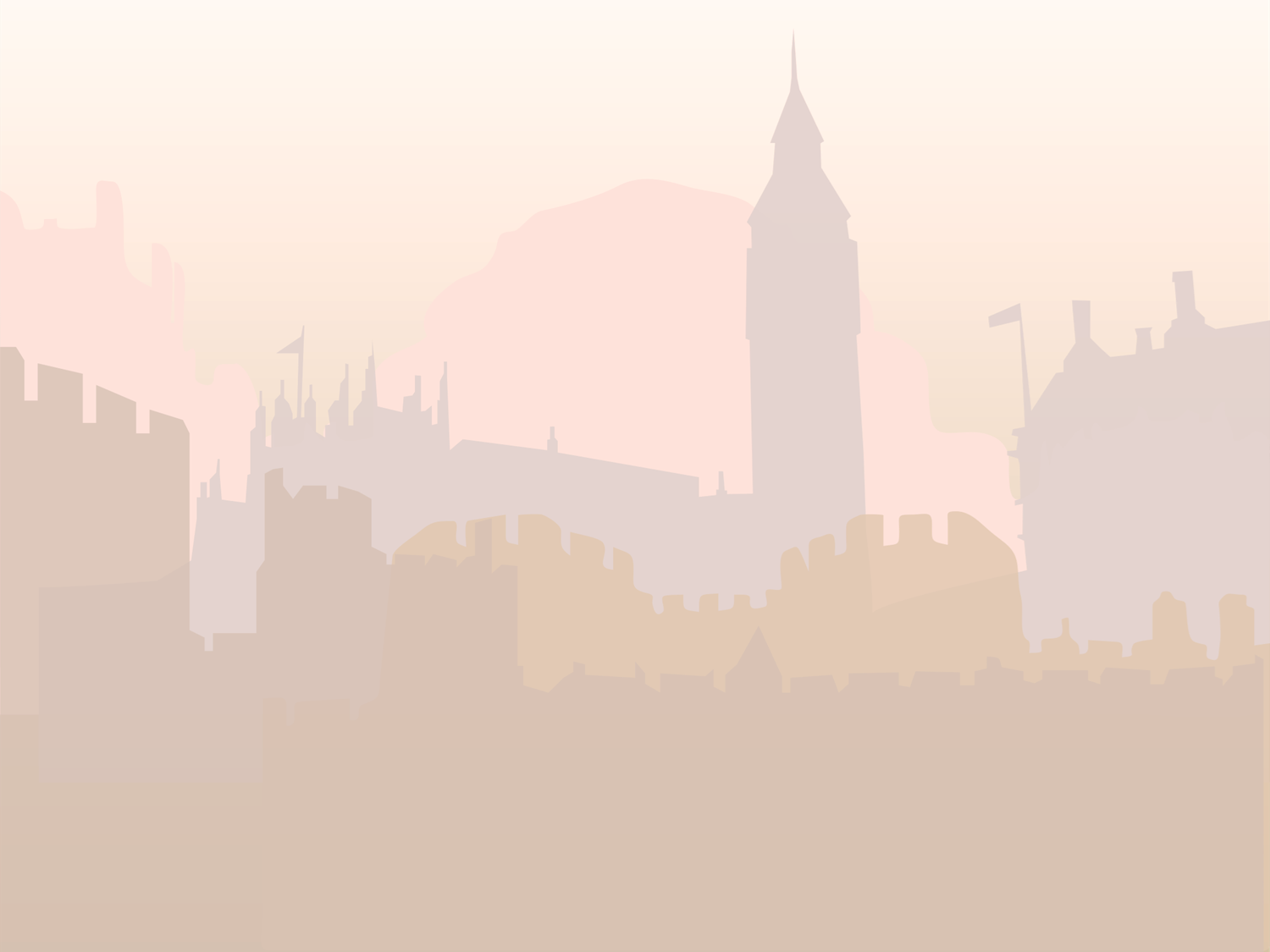 Методы контроля и самоконтроля 
за эффективностью учебно-познавательной деятельности
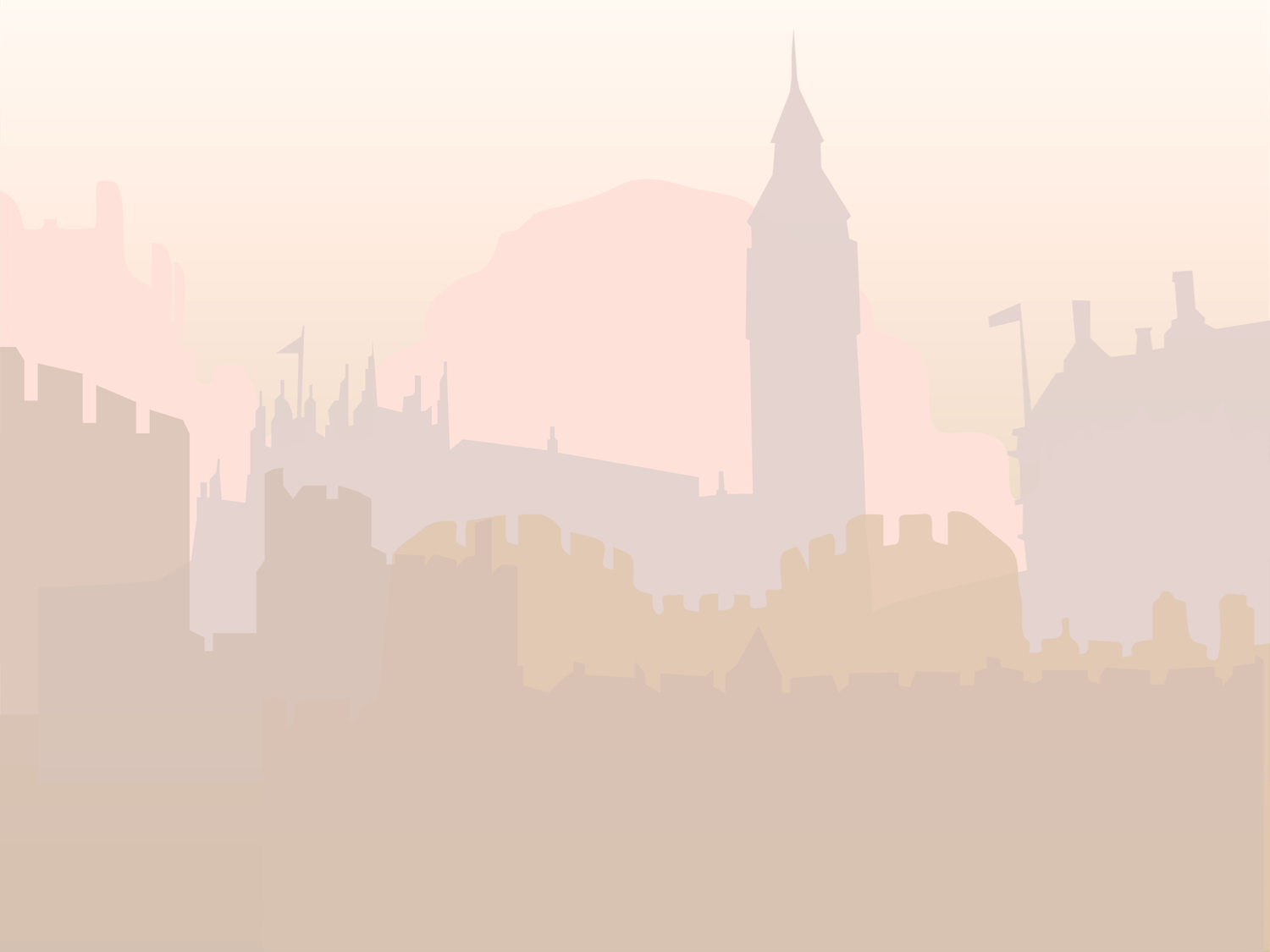 Технология разноуровневого обучения
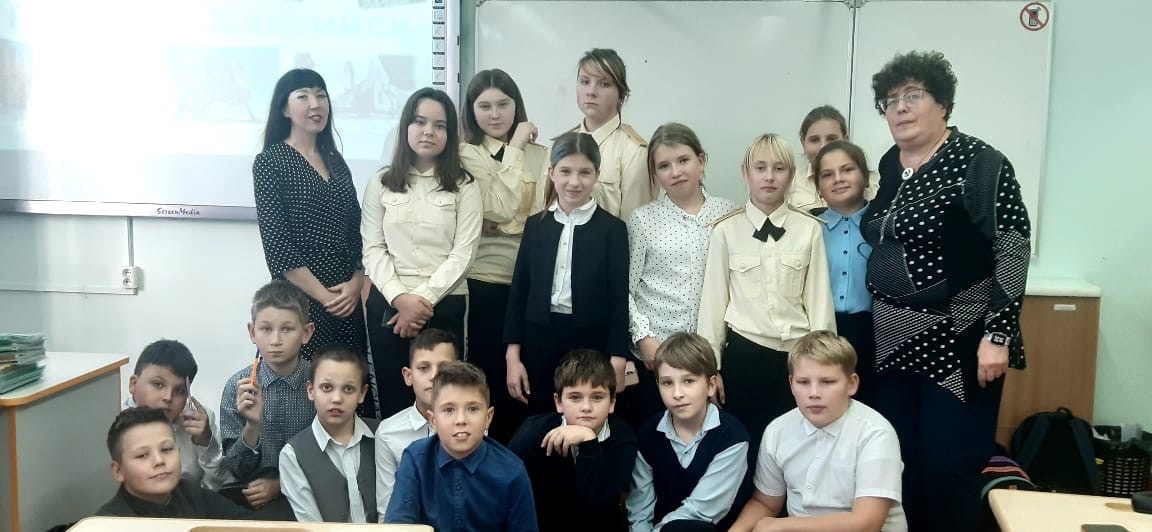 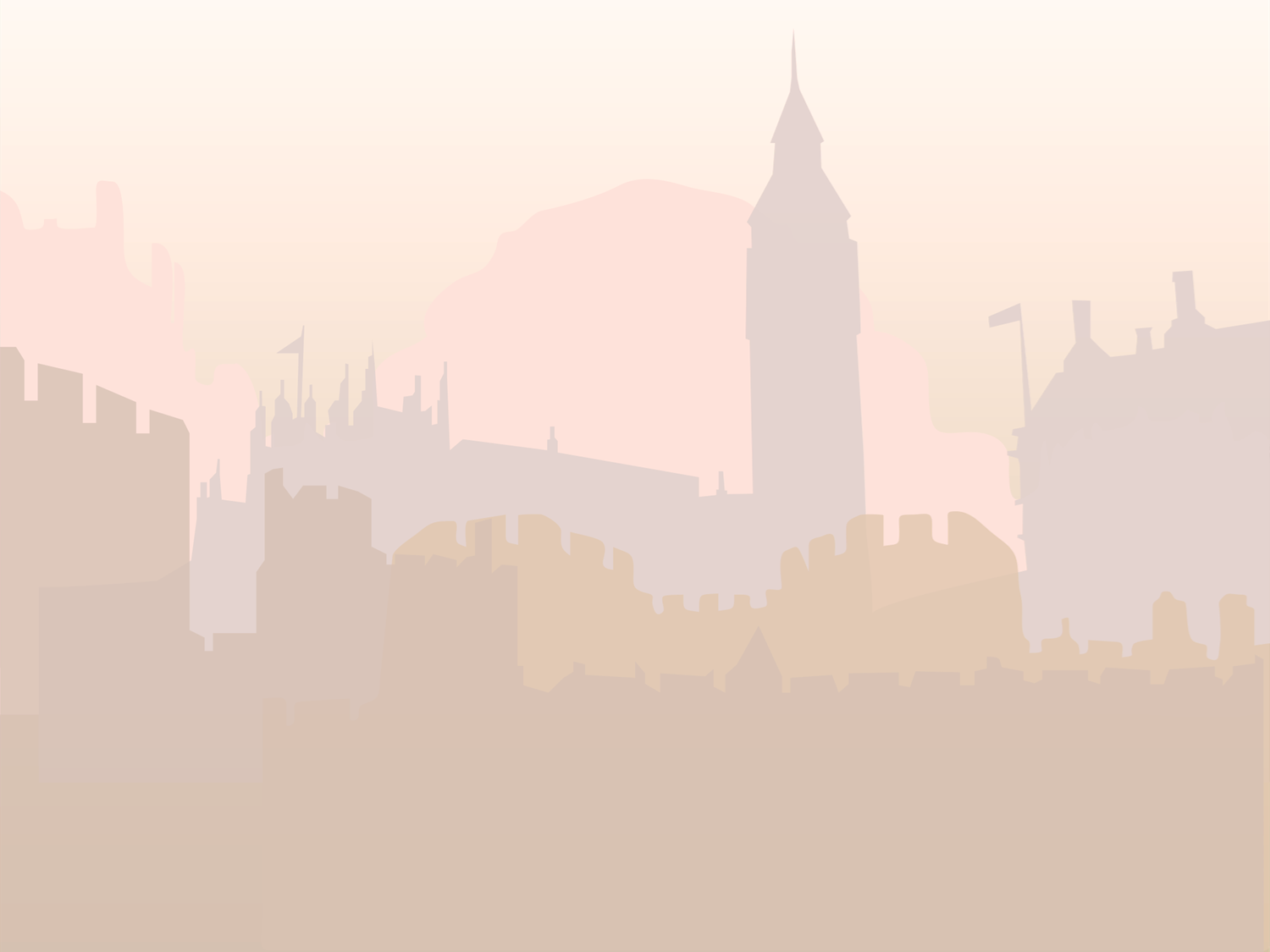 Современные технологии в образовательной практике
«Исследовательское краеведение»
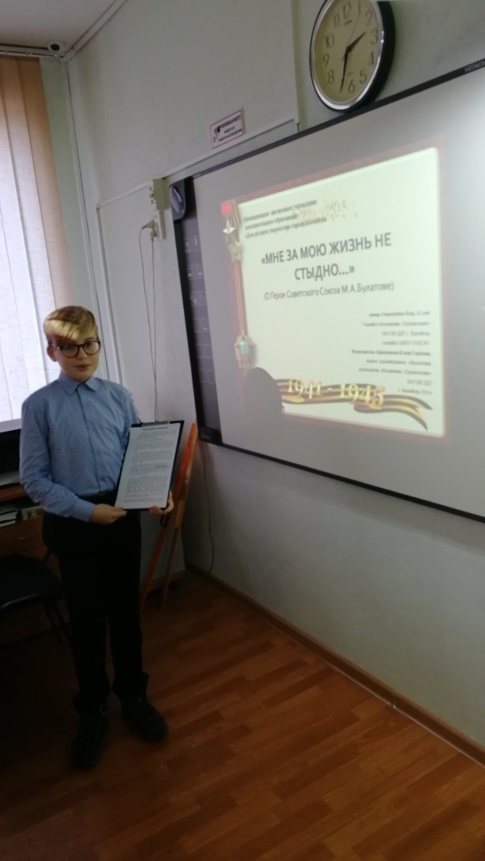 Компьютерные технологии для написания учениками проектов, презентаций, изучения нового материала в онлайн-формате
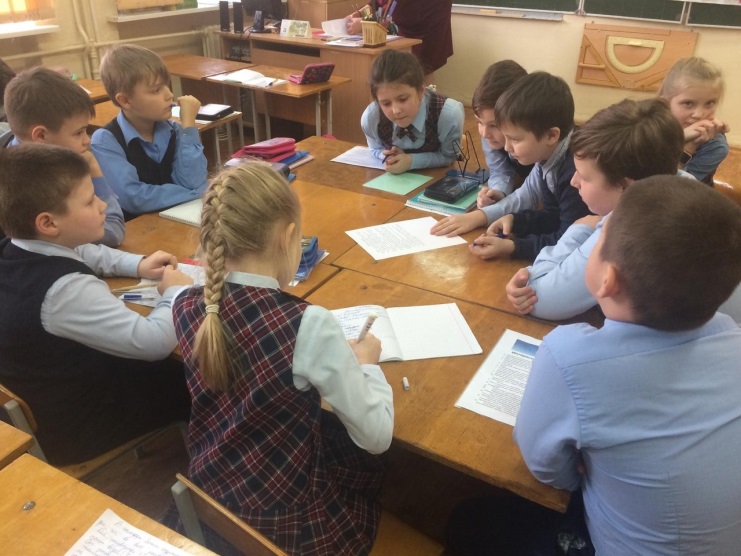 Квест - это игры, в которых игрокам необходимо искать различные предметы, находить им применение, разговаривать с различными персонажами в игре, решать головоломки и т. д.
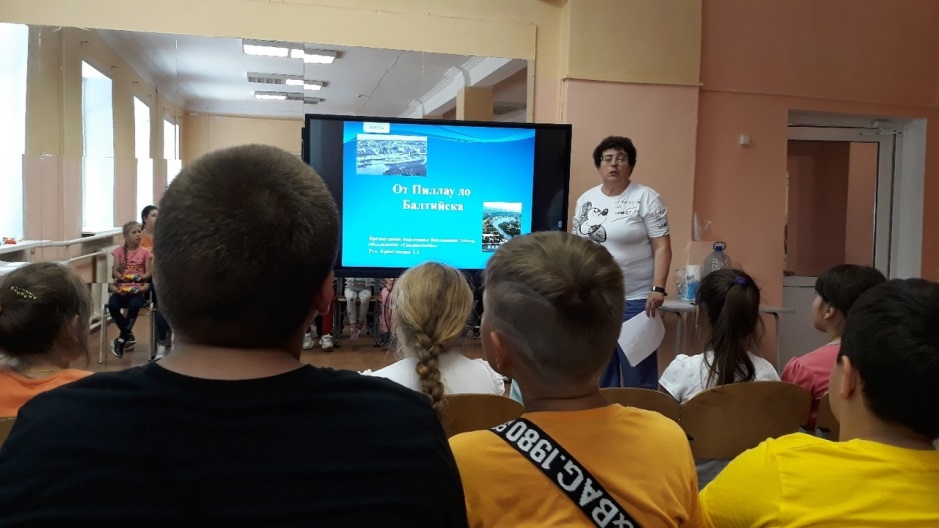 Виртуальные маршруты - это имитация существующего местоположения, обычно состоящая из последовательности видеороликов или неподвижных изображений. Можно посетить любую геолокацию онлайн.
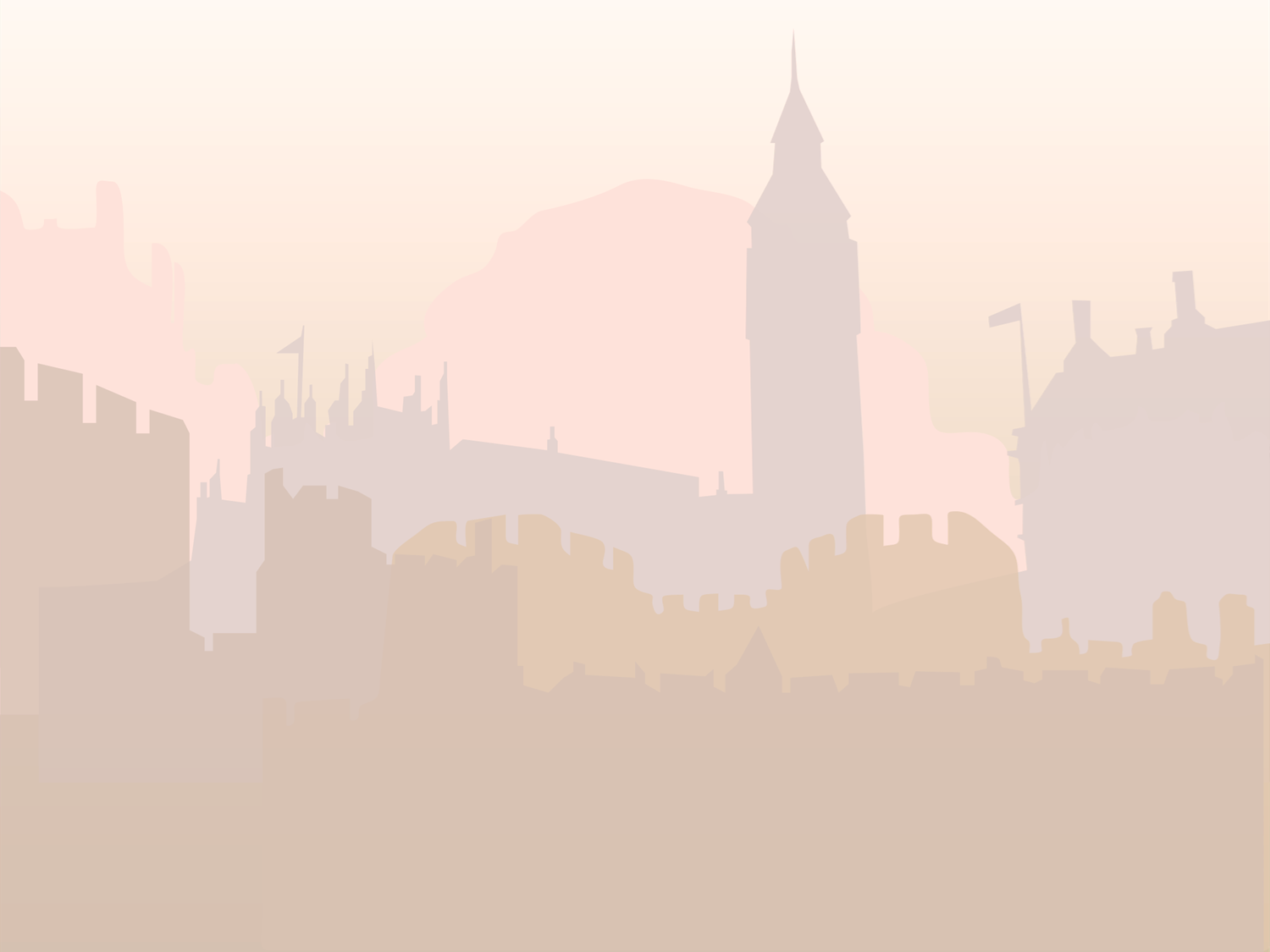 Разработка экскурсионных маршрутов
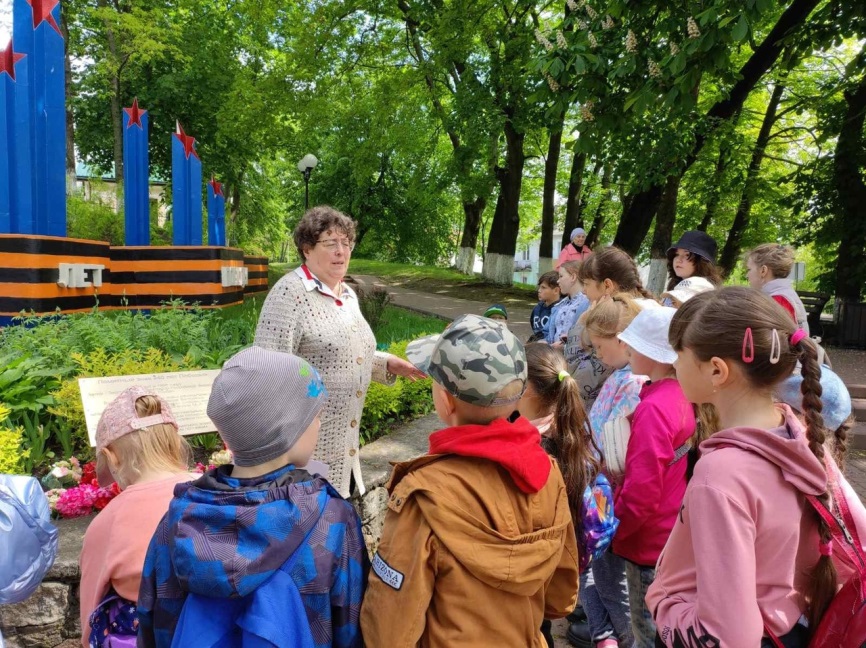 Маршрут экскурсии представляет собой наиболее удобный путь следования экскурсионной группы, способствующий раскрытию темы. Основные требования, которые должны быть учтены составителями маршрута, - это организация показа объектов в логической последовательности и обеспечение зрительной основы для раскрытия темы.
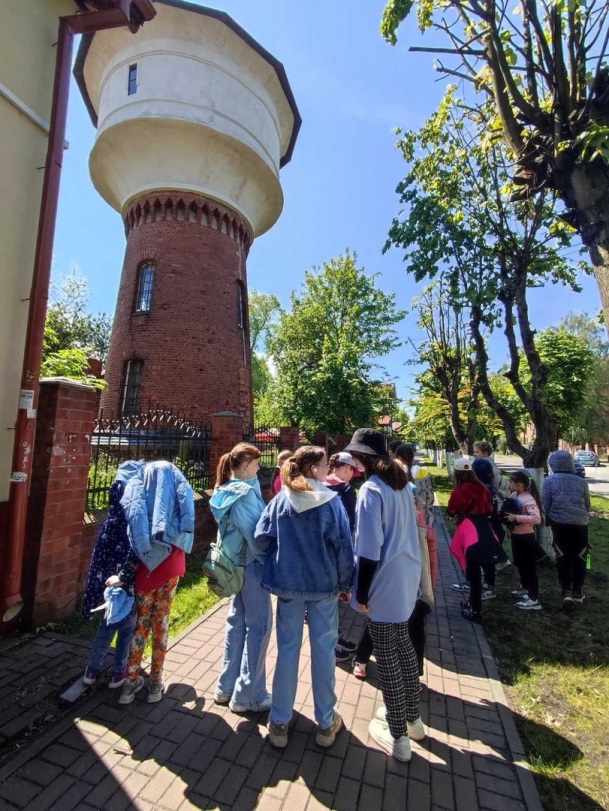 Сначала происходит  обход маршрута, что  является одним из важных этапов разработки новой экскурсионной темы. 
Вторым этапом является подготовка контрольного текста экскурсии.
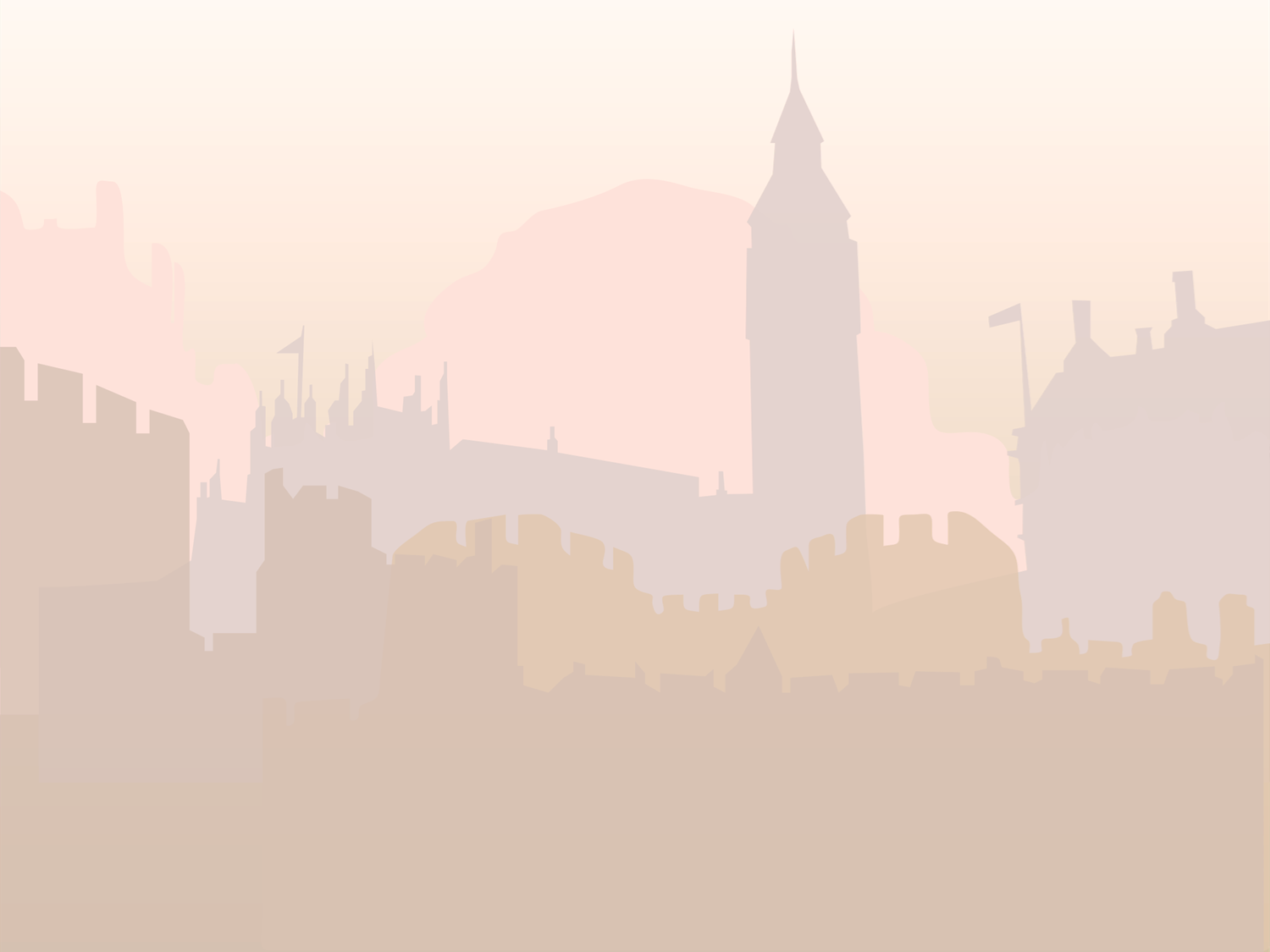 Достижения обучающихся 
по результатам применения методик и технологий
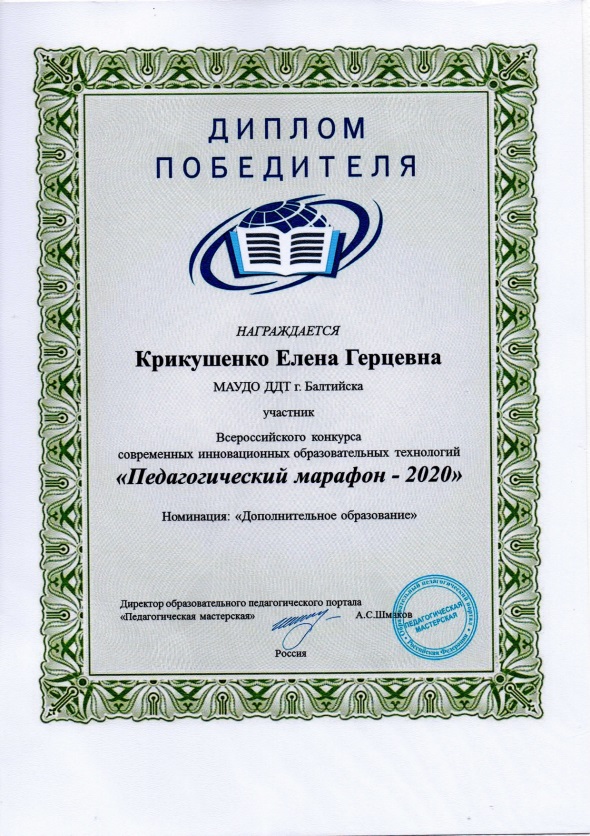 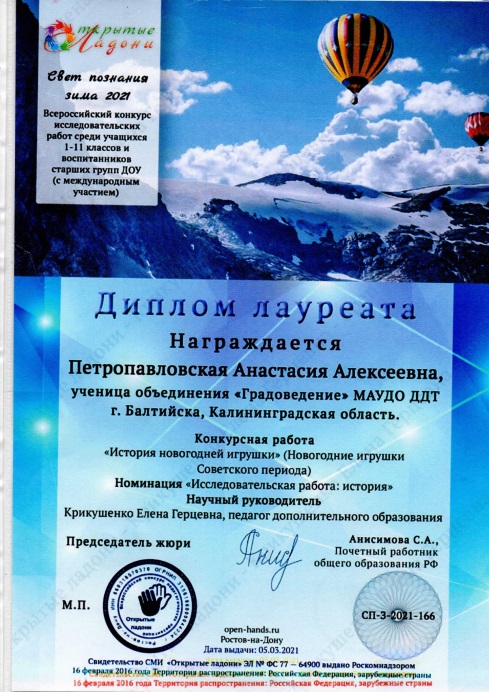 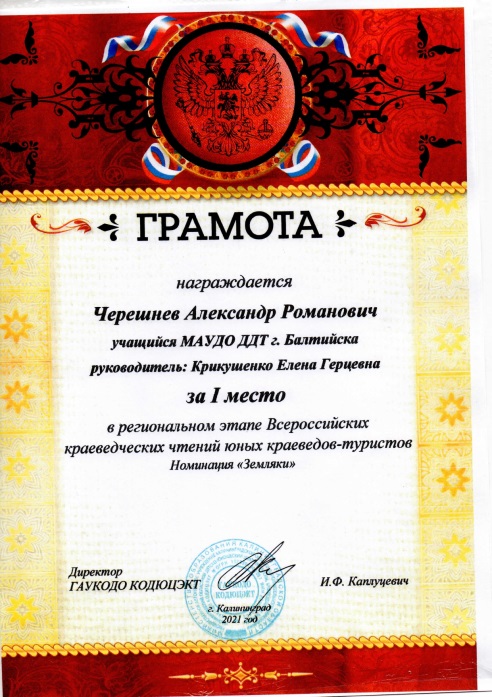 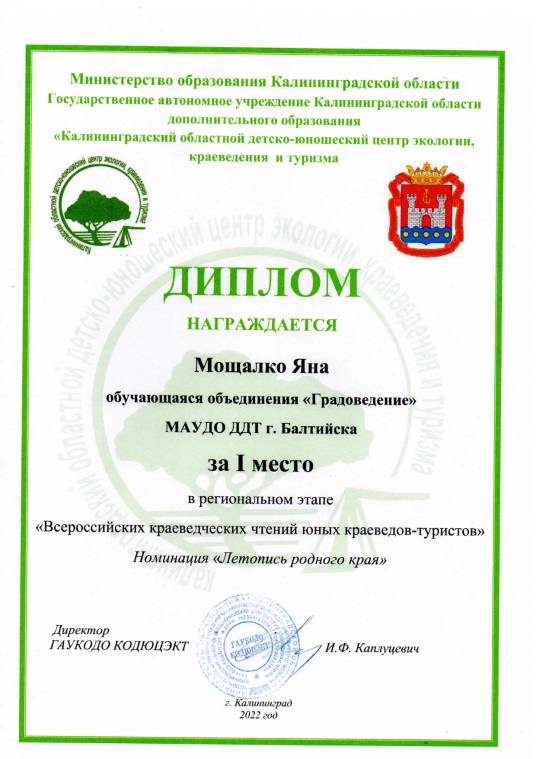 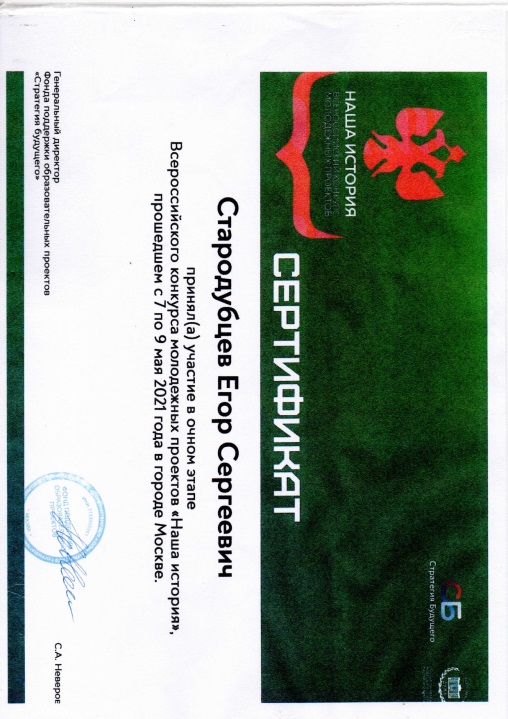 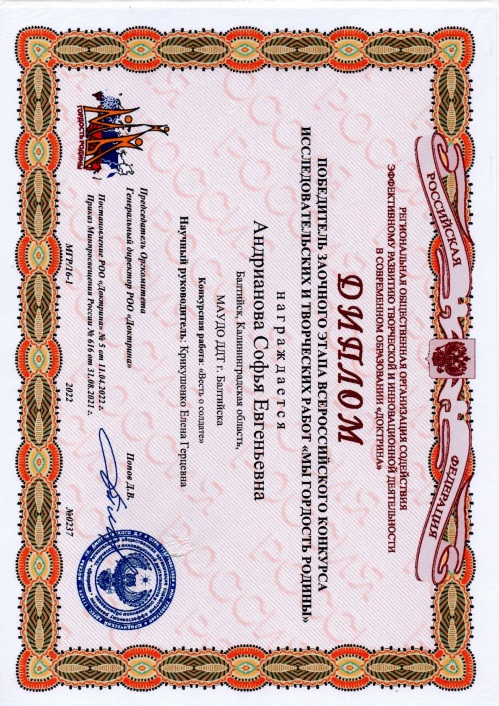 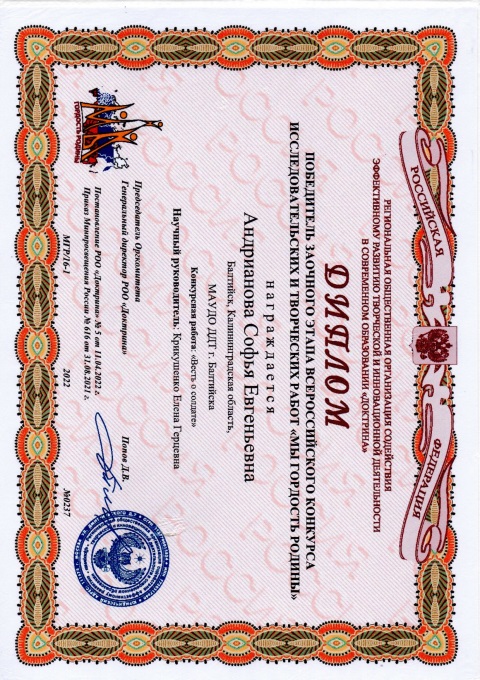 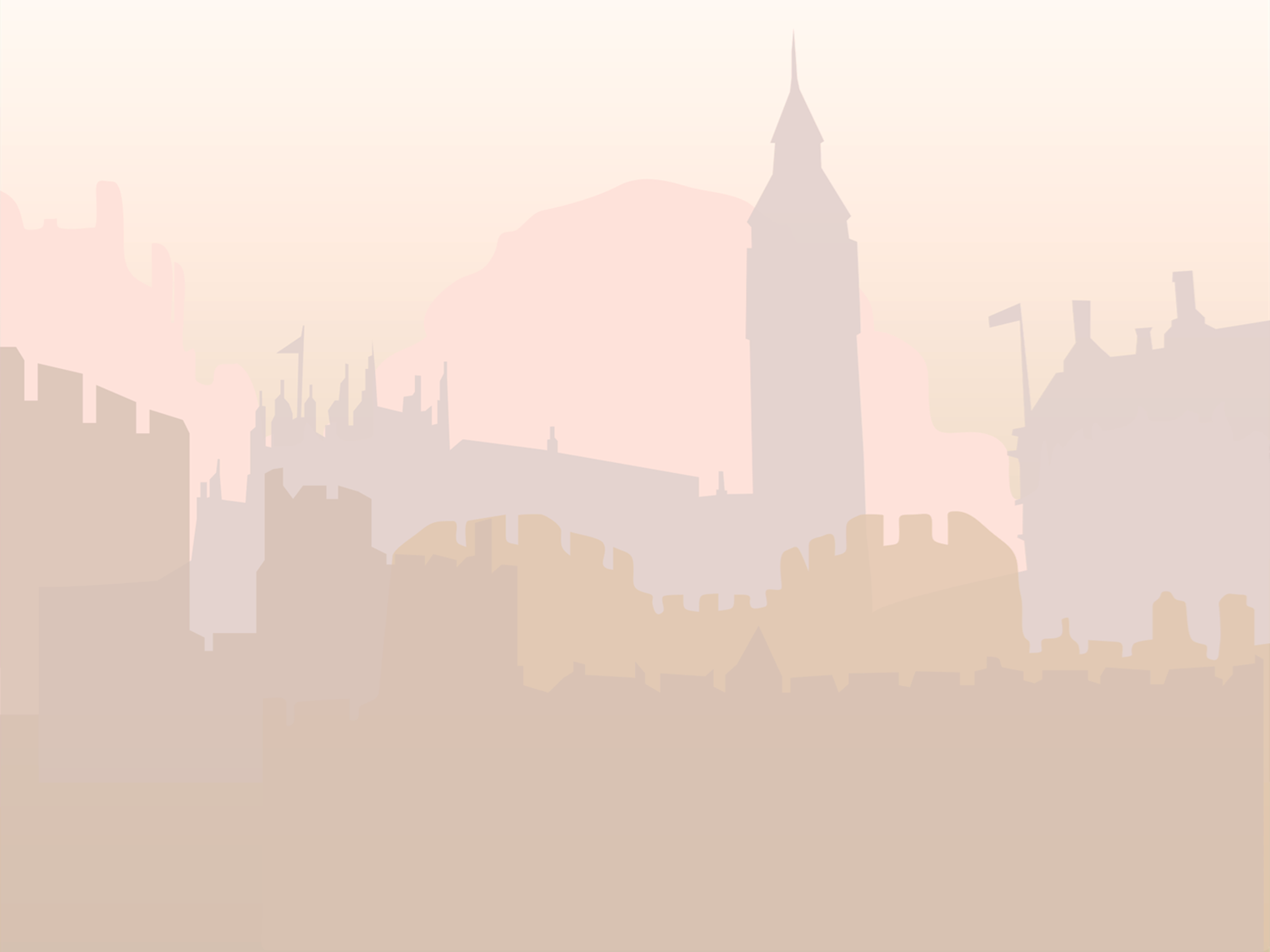 Достижения обучающихся 
по результатам применения методик и технологий
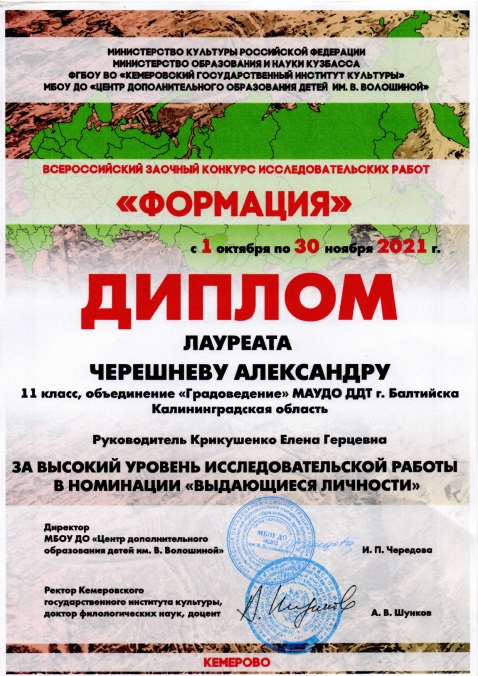 Обучающиеся участвуют в конкурсах регионального и Всероссийского уровня и становятся победителями и призёрами. 
Многие из них- участники и победители областных и Всероссийских краеведческих чтений, победители Конкурса научно-исследовательских, методических и творческих работ в рамках Международного инновационного проекта «Моя Отчизна», Регионального конкурса «Юные исследователи природы и истории родного края» в направлении «Региональное краеведение»
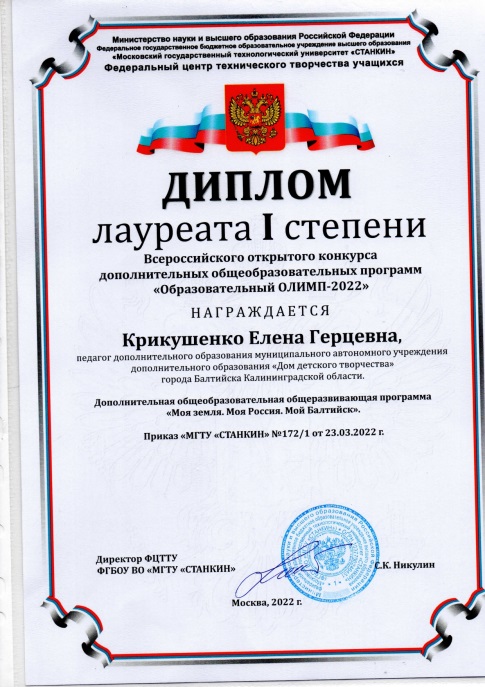 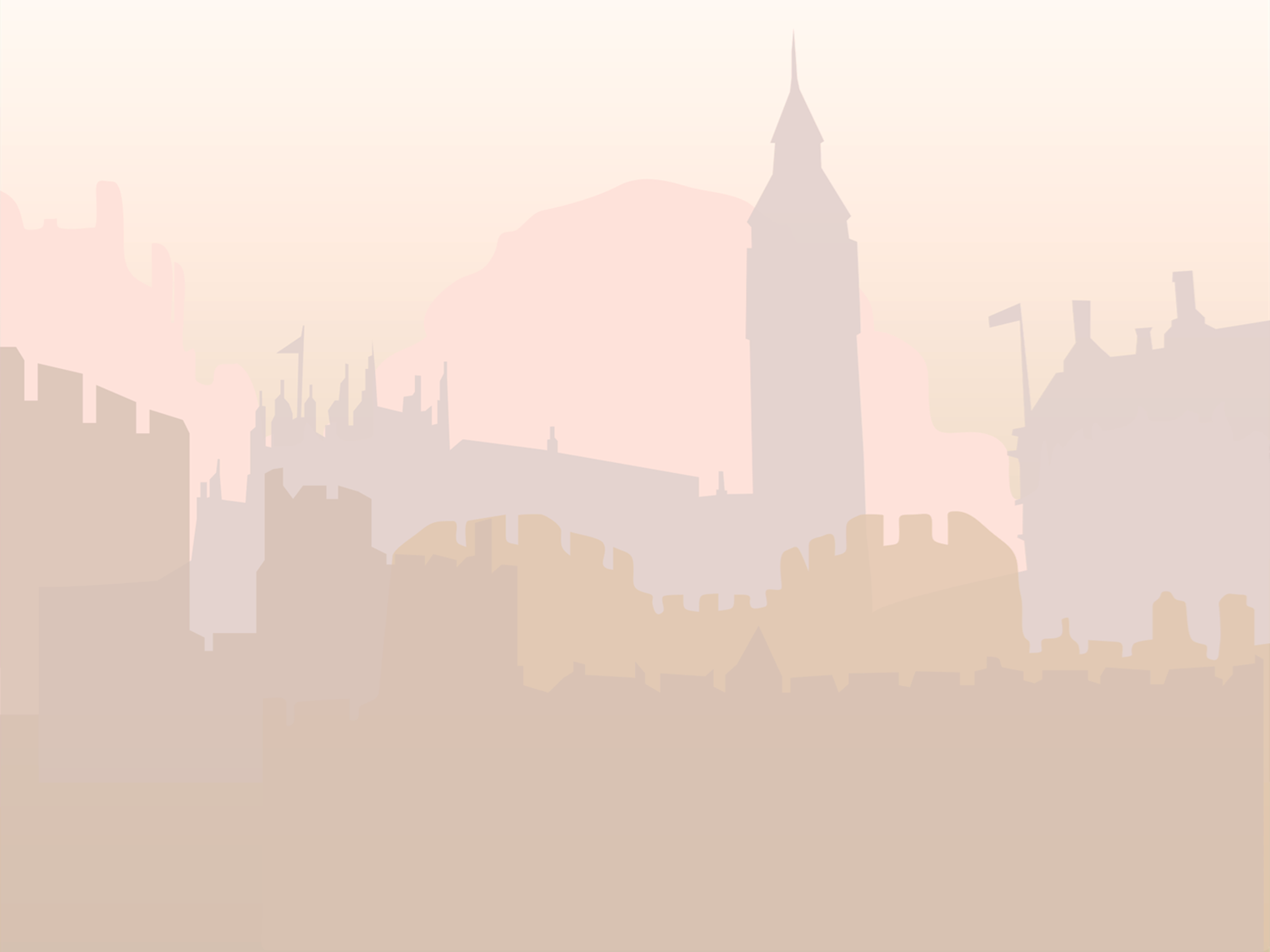 Спасибо за внимание!
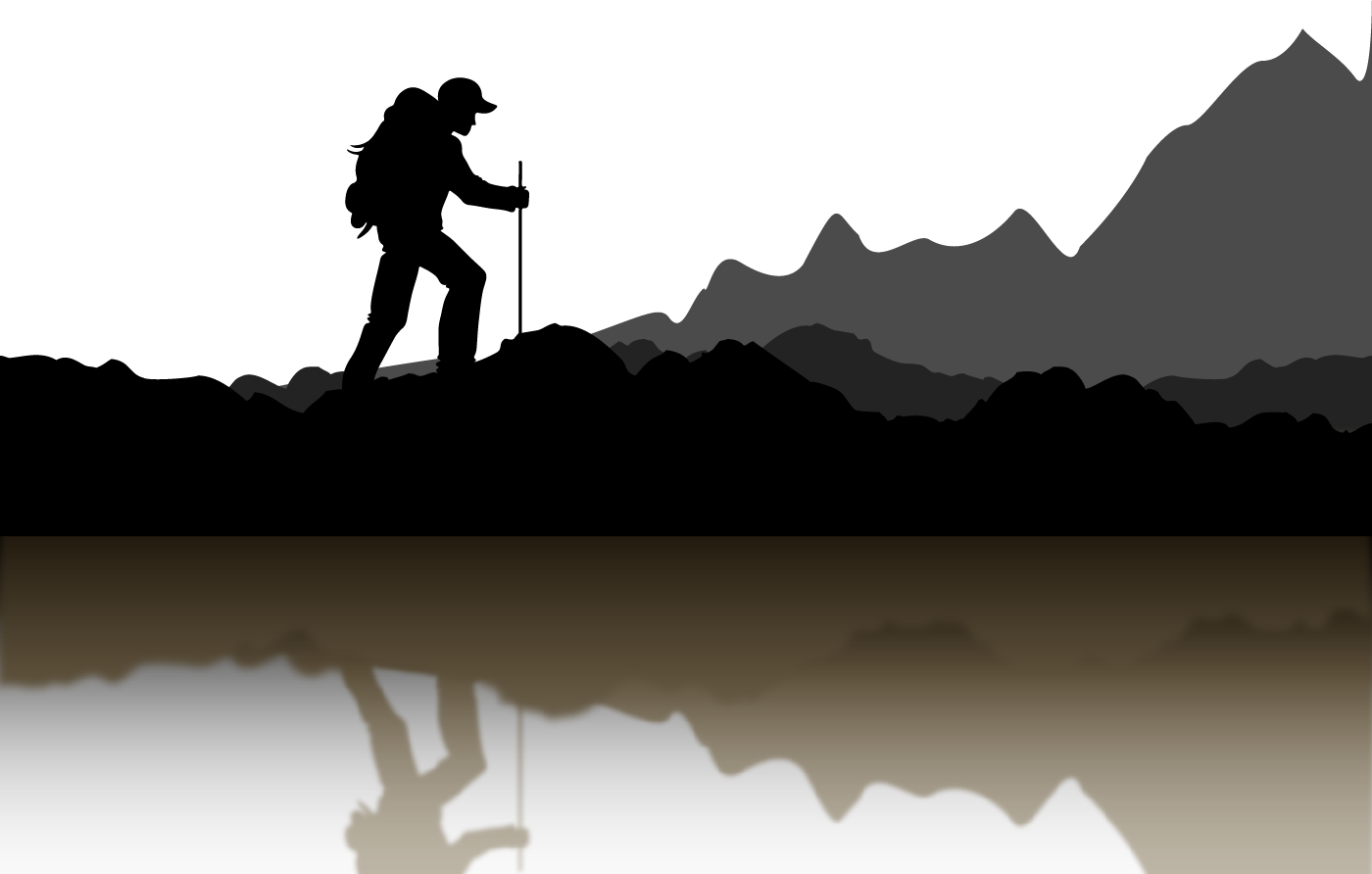